Threat Modeling -  Overview
Megha Anand
itsmeghaanand-at-gmail-dot-com
<date>
Agenda
Terminology
Terminology Example
Threat Modeling
Benefits
Who 
Process Overview
Business Security Objectives
Model the System
Application Decomposition
Threat Profile
STRIDE & its Relation
Threat Tree
Risk Assessment
Example
2
Terminology
Asset: Things to protect (tangible or intangible)
Entry/Exit Points: Ways to get at an asset
Threat: Risks to an asset
Attack / exploit: An action taken that harms an asset
Vulnerability: Specific ways to execute the attack
Risk: Likelihood that vulnerability could be exploited
Mitigation / Countermeasure: Something that addresses a specific vulnerability We can mitigate vulnerabilities… 			…but the threat still exists!!!
3
Terminology Example
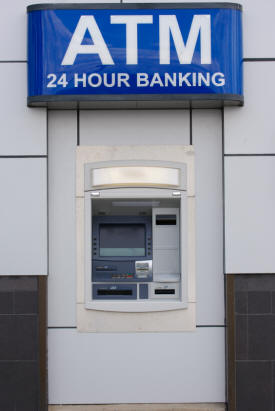 Asset – ATM Machine
4
Terminology Example
Use Case
 Customer withdraws cash from ATM
 Checks balance in his/her account
 Transfers cash to some other account
5
Terminology Example
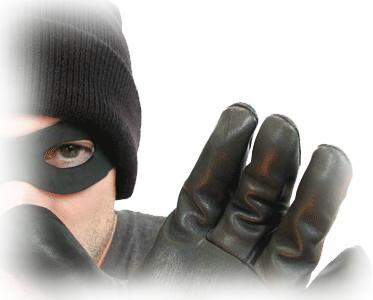 Attacker – Burglar
6
Terminology Example
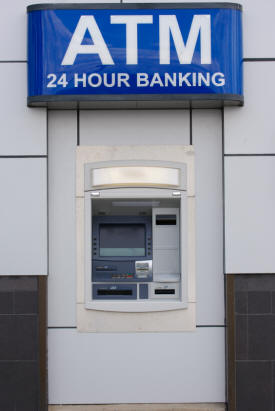 Threat – Denial of Service
Attack – Physically tempered
Vulnerability – Plastic made
Closed
7
Terminology Example
Security Controls
 Guard
 CCTV Cameras
 ATM Machine should be made of Steel/Iron

But threat still persists!!!
8
Take Away!!!
Key Point: 
We can reduce the risk but cannot rid of completely!!!

Assumption: 
Lets engage in repetitive penetration testing

Question: 
During Development? At deployment? After deployment?
9
Threat Modeling
Its an iterative process which helps in
 Simplifies qualitative risk assessment
 Identify security objective
 Create security profile of application
 Identify & prioritize threats 
 Visualizing & documenting threats
10
Benefits
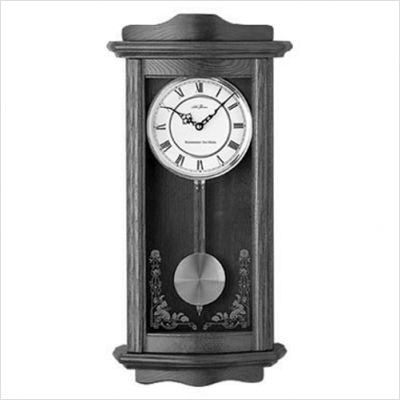 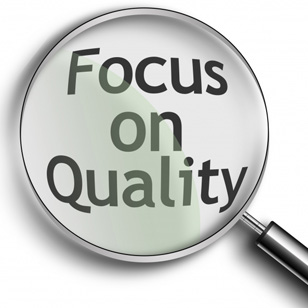 Cost
Time
Quality
11
Cost
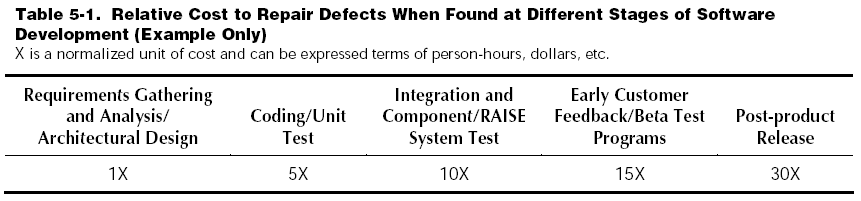 Less
Very High
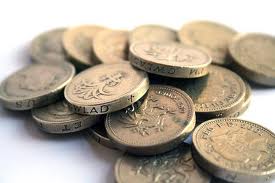 12
Time
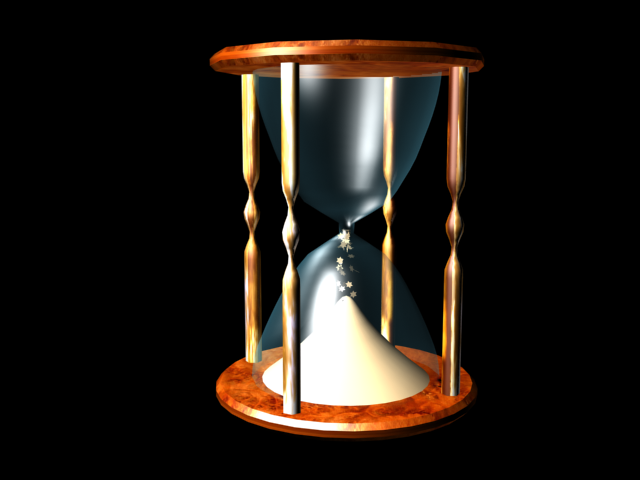 Requirement Gathering
	or
Early stages of SDLC
13
Post Production
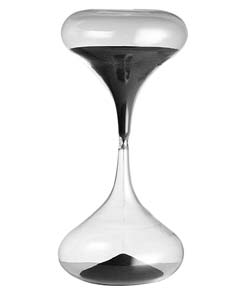 14
Quality
15
Who
Developers
 Security Consultants
 Architects
 IT Project Managers
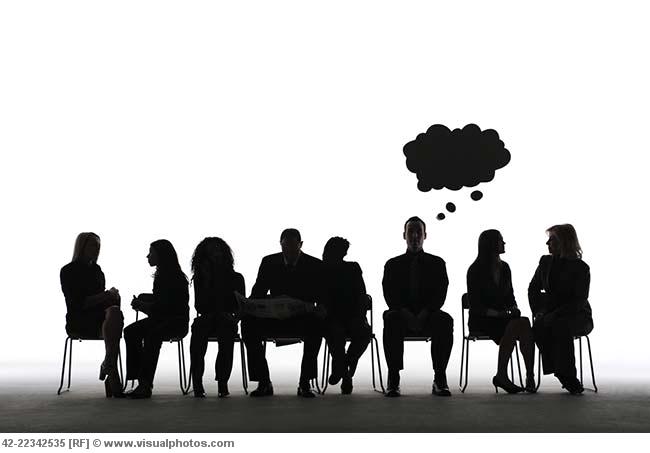 16
Process Overview
Identify business security objectives
Decompose Application
Understand attacker & abuse cases
Threat Analysis
Risk Analysis
Security controls
17
Business Security Objective
It’s a high level overview of what security issues need to be addressed in order to maintain business objective.
Generate security objective with help of
   - Confidentiality
   - Integrity
   - Availability
18
Model the System
Entry Points
Assets
Roles & Identities
Trust Levels
19
Decompose Application
DFD Components
Request
Web Server
Request
Customer
Data Store
Response
Response
External Entity -  Entry point of application
20
Decompose Application
DFD Components
Request
Web Server
Request
Customer
Data Store
Response
Response
Process -  Perform an Action
21
Decompose Application
DFD Components
Request
Web Server
Request
Customer
Data Store
Response
Response
Data store  -  Where data is stored
22
Decompose Application
DFD Components
Request
Web Server
Request
Customer
Data Store
Response
Response
Data Flows  -  Direction of Data Movement
23
Decompose Application
DFD Components
Request
Web Server
Request
Customer
Data Store
Response
Response
Trust Boundary – Physical or Logical
24
Example
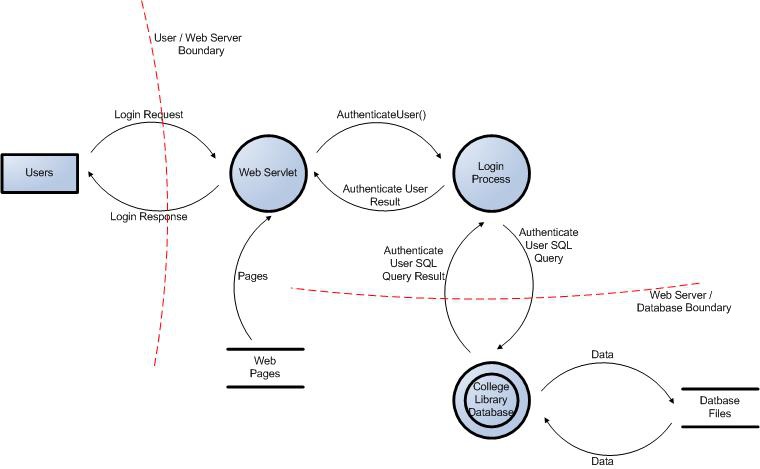 25
Simple Approach -  Threat Profile
Where to BEGIN???
26
STRIDE -  Threat categories
Spoofing
Tempering
Repudiation
Information Disclosure
Denial of Service
Escalation of Privileges
27
Threat Categories & Security Control
Spoofing 					Authentication 
  
Tempering					Integrity

Repudiation 				Non – repudiation

Information Disclosure			Confidentiality

Denial of Service 				Availability

Escalation of Privilege			Authorization
28
Threat – Element Relation
29
Threat Tree
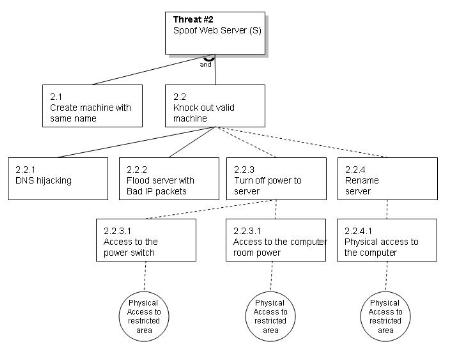 30
Risk Assessment
Simplest Approach
Low, Medium, High
Impact/Likelihood Matrix
31
Practical Example
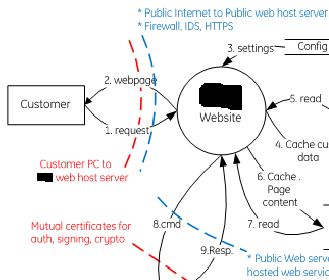 32
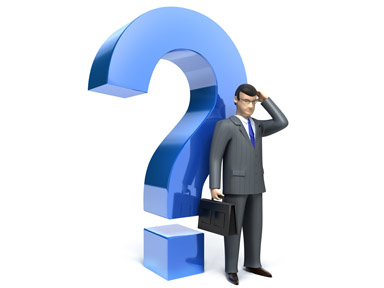 33